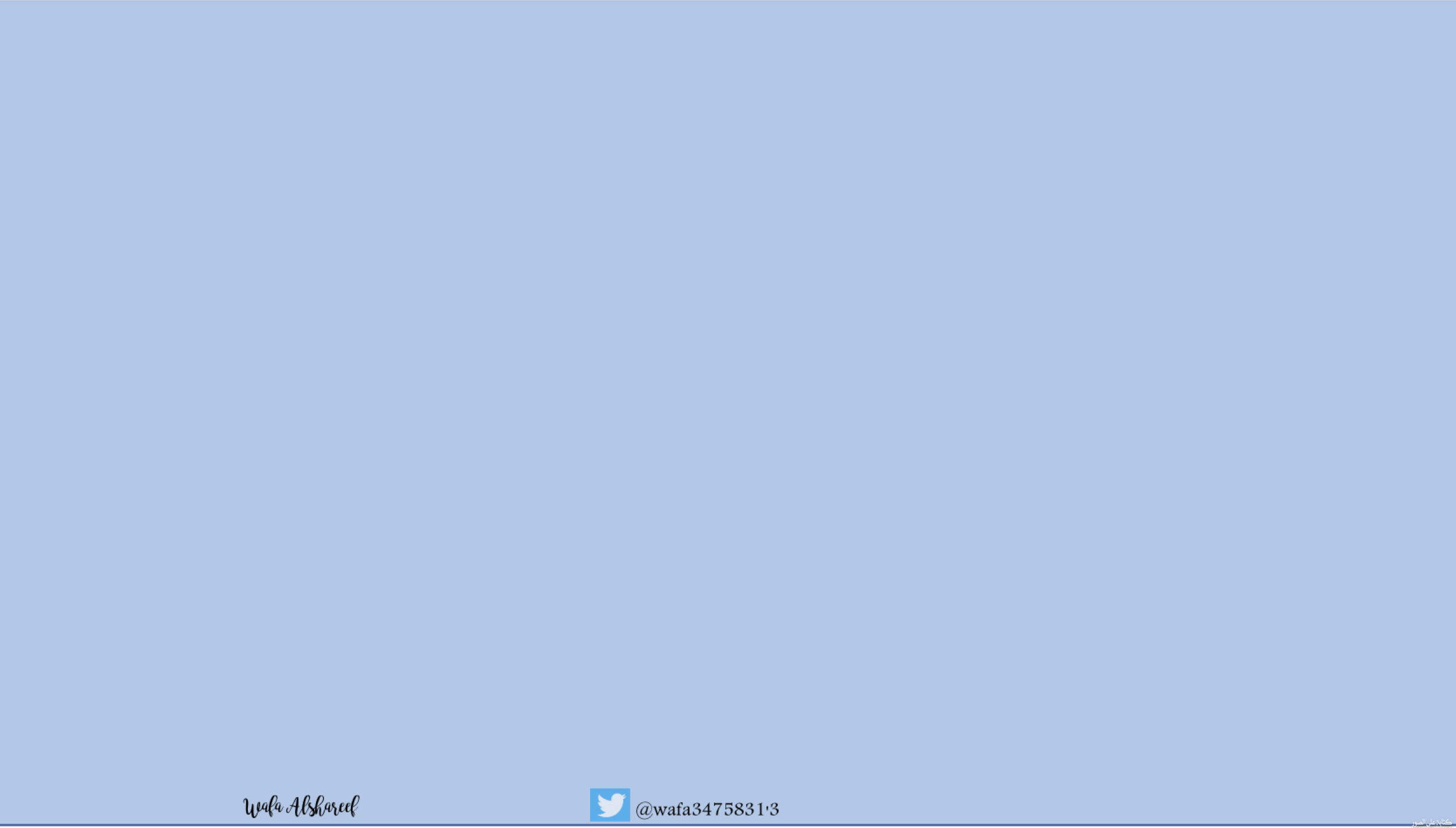 استكشاف 
(٦-١)
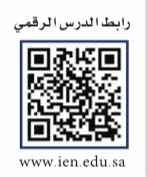 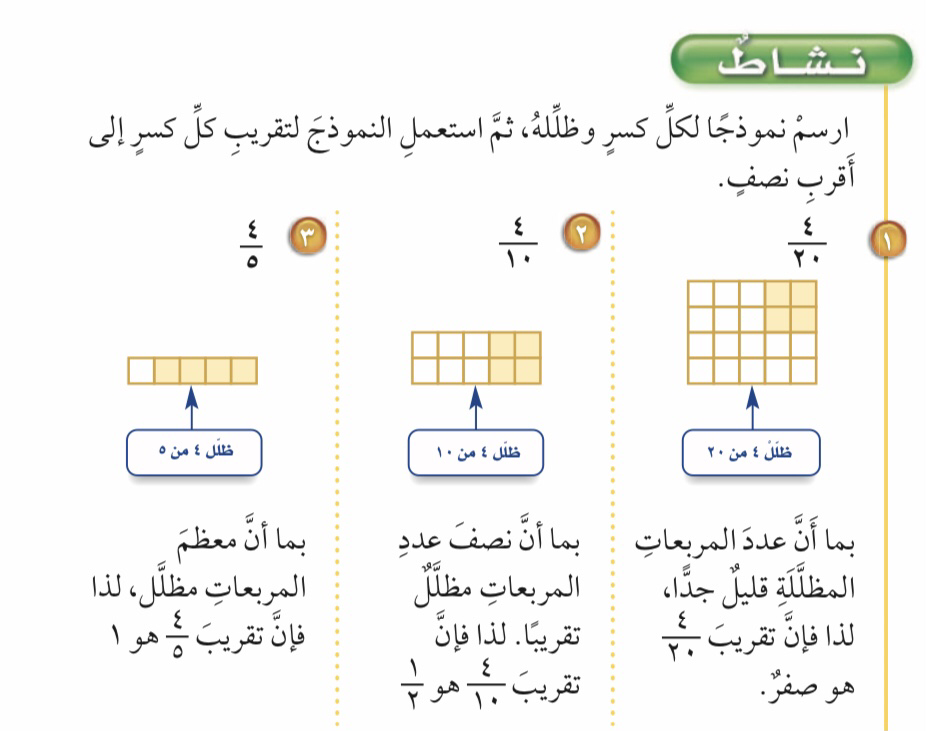 معمل الرياضيات 
تقريب الكسور
فكرة الدرس :
أستعمل النماذج لتقريب الكسور الاعتيادية الى أقرب نصف
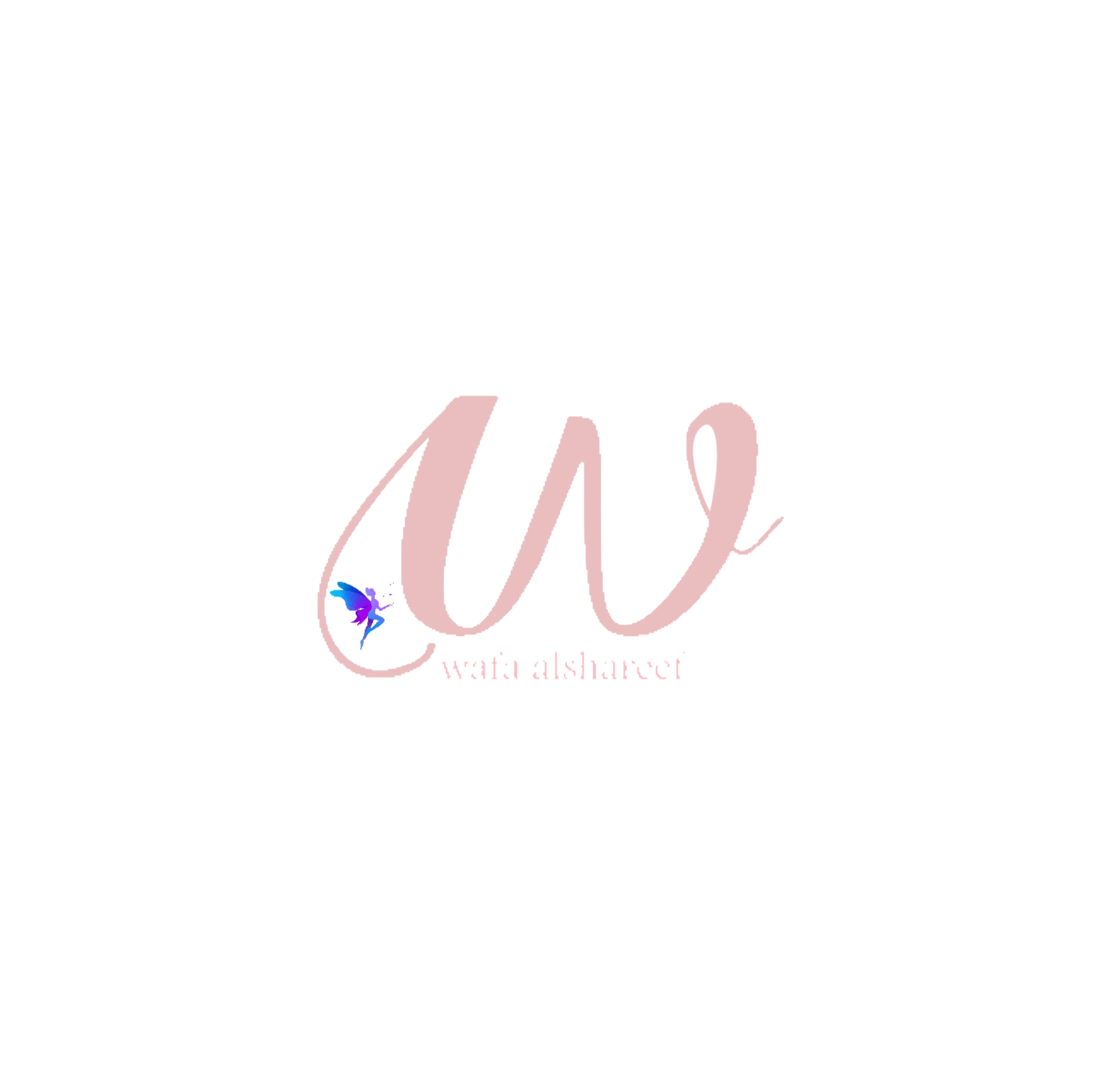 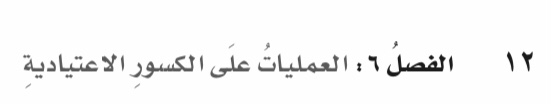 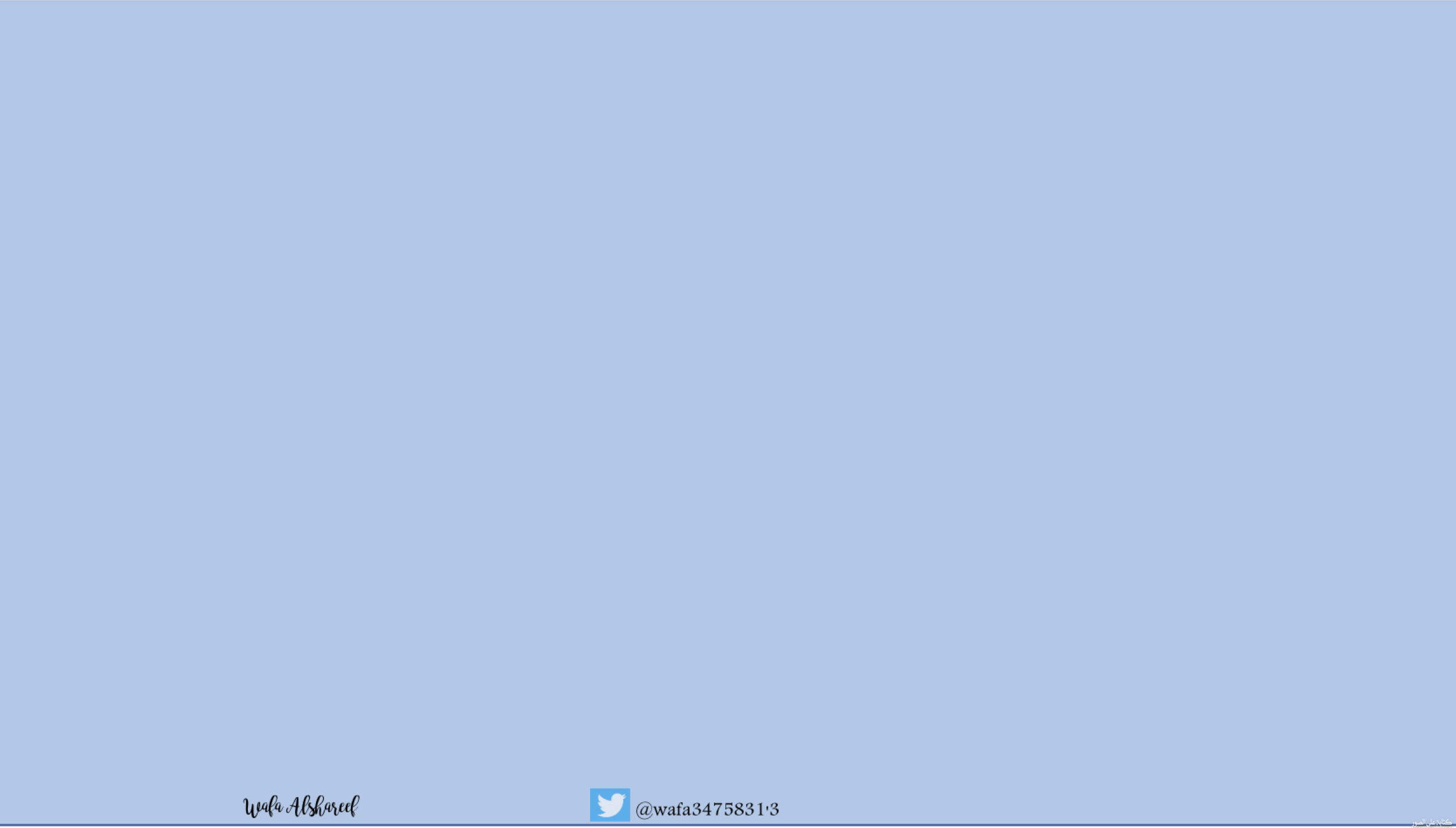 استكشاف 
(٦-١)
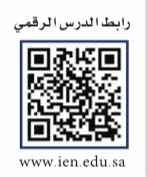 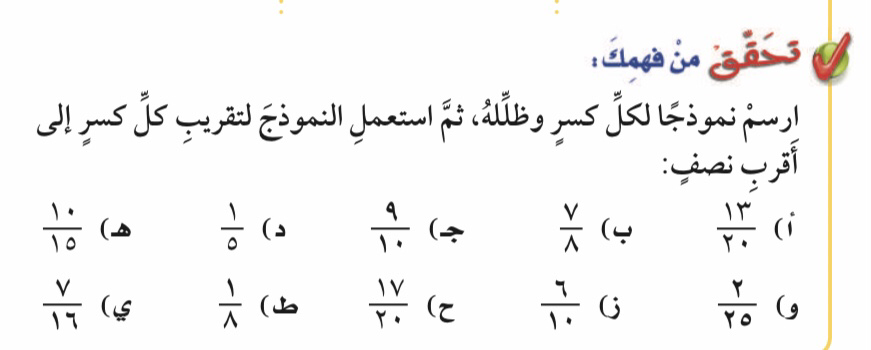 معمل الرياضيات 
تقريب الكسور
فكرة الدرس :
أستعمل النماذج لتقريب الكسور الاعتيادية الى أقرب نصف
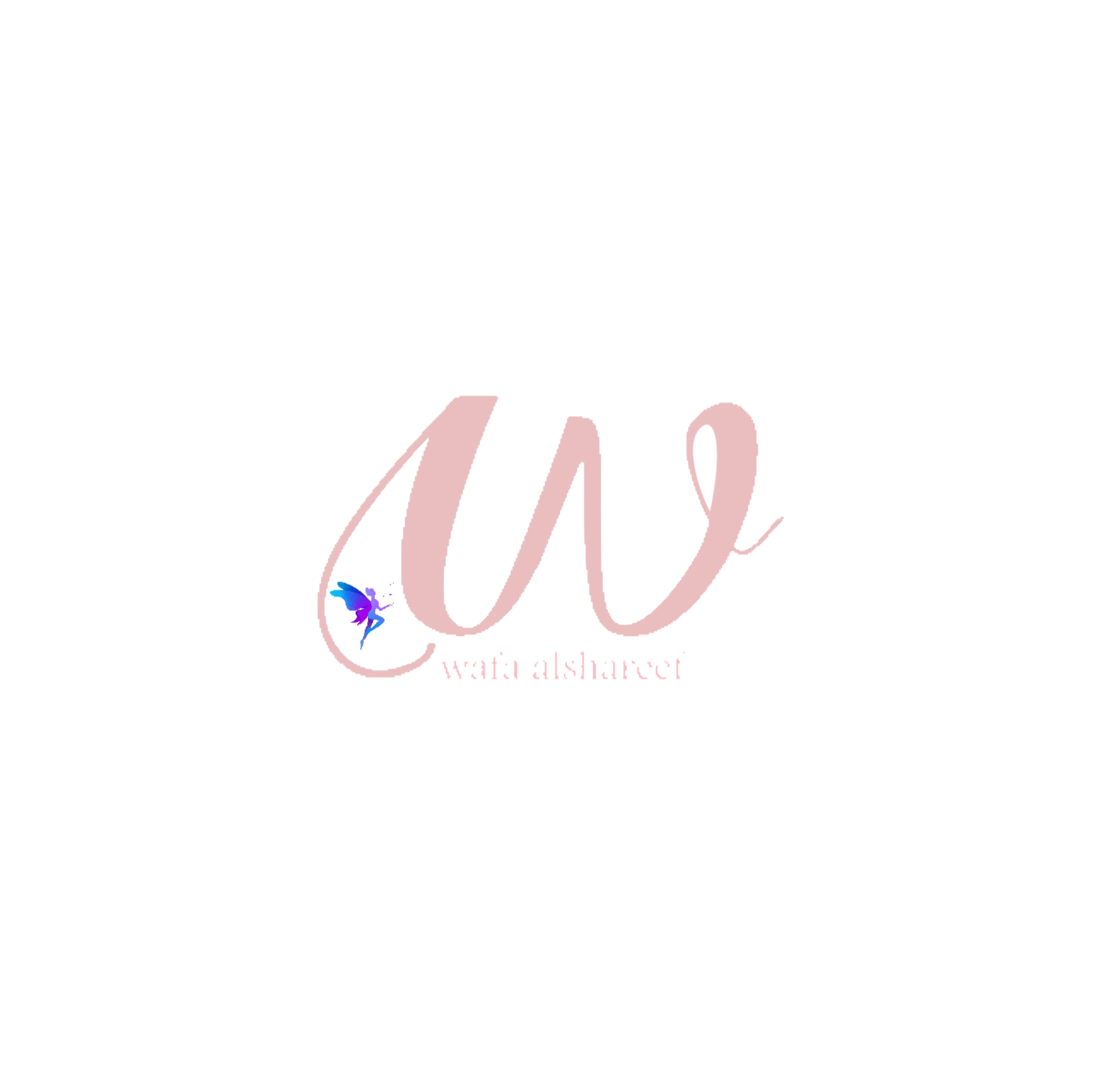 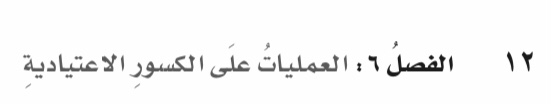 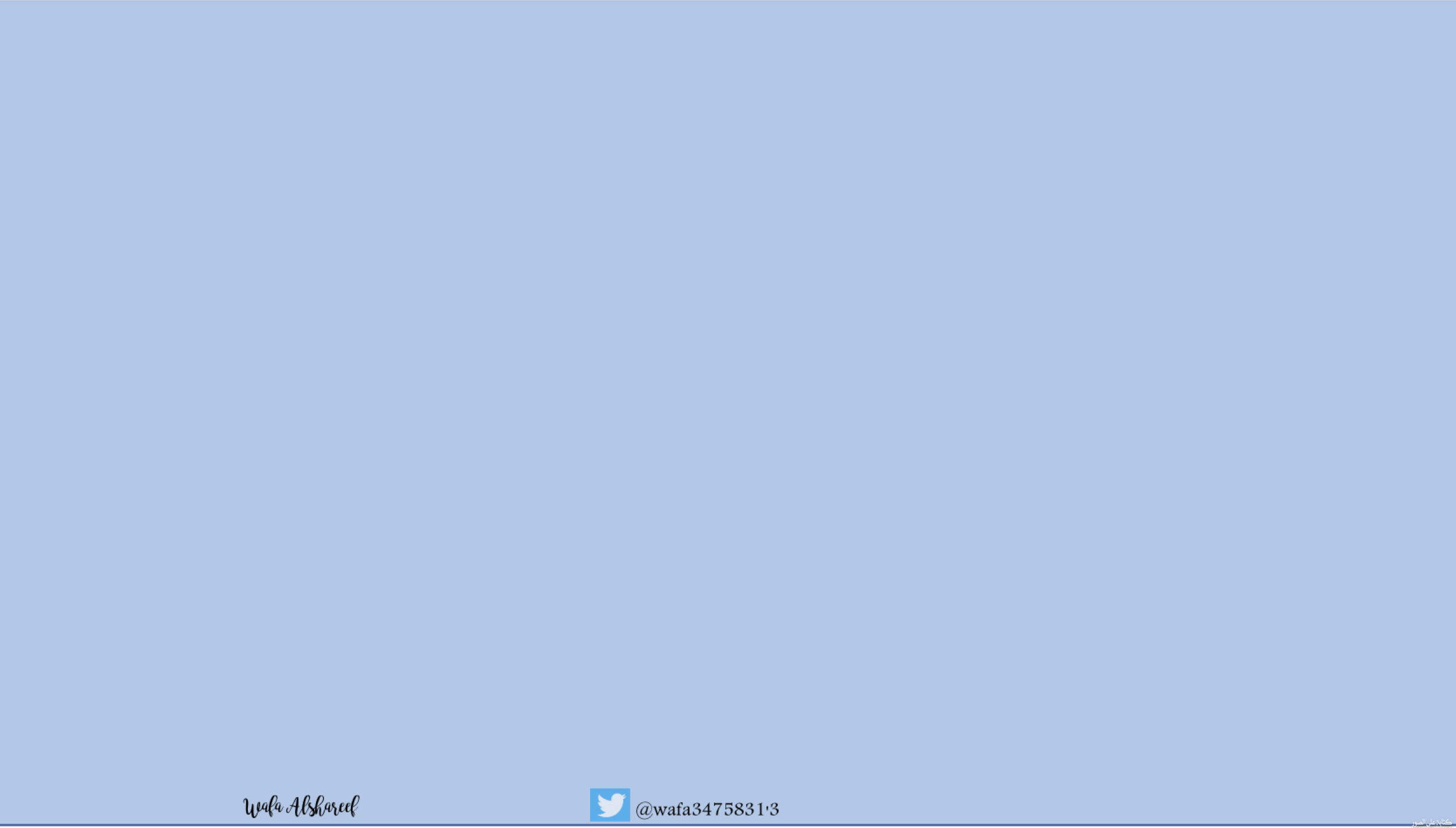 استكشاف 
(٦-١)
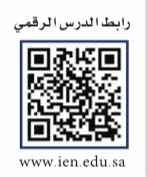 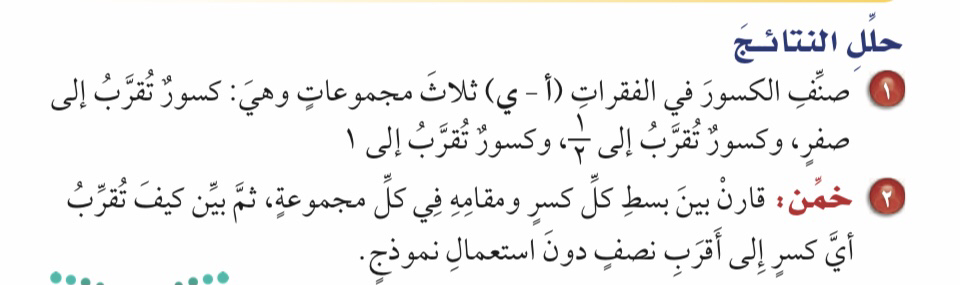 معمل الرياضيات 
تقريب الكسور
فكرة الدرس :
أستعمل النماذج لتقريب الكسور الاعتيادية الى أقرب نصف
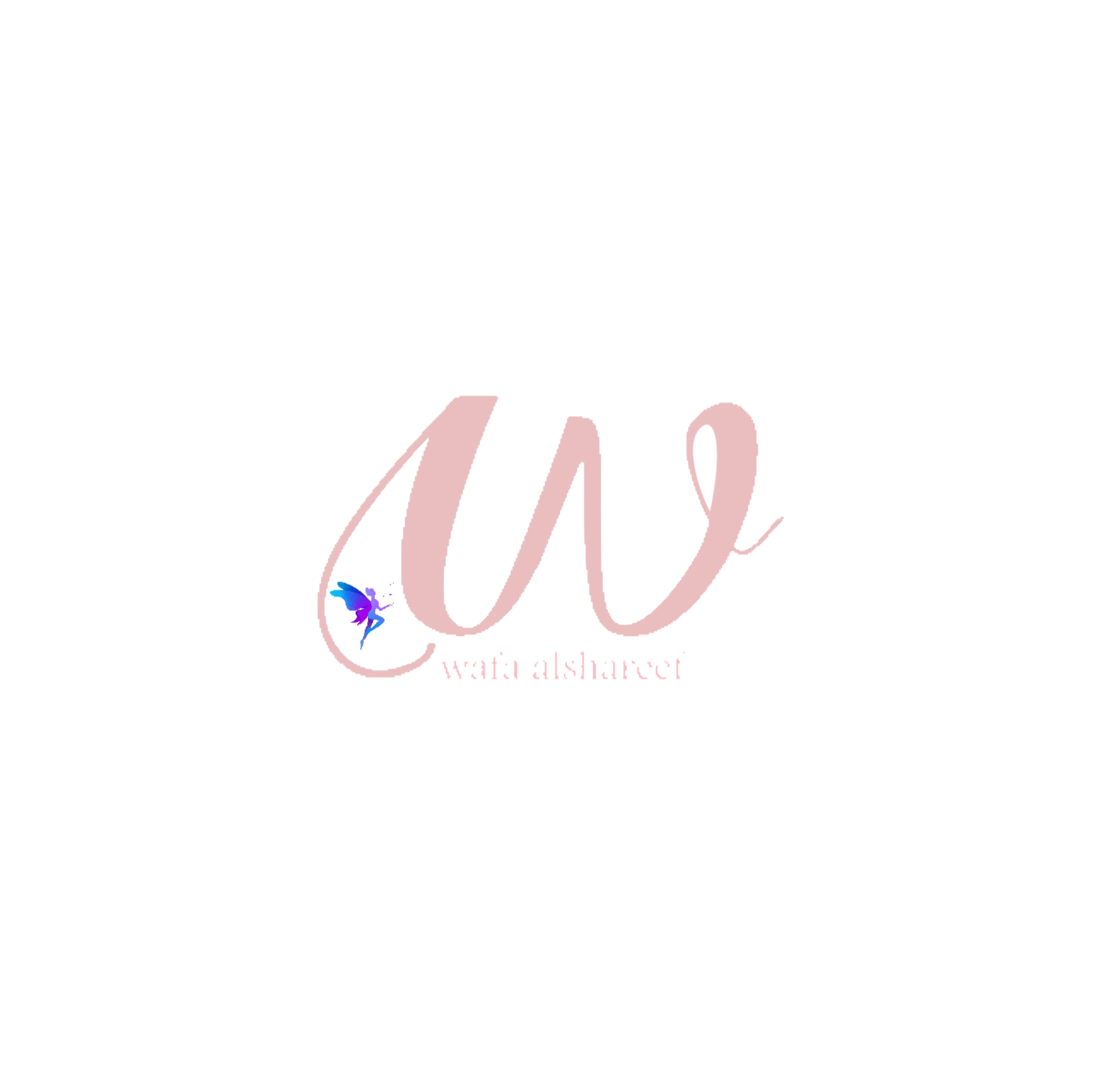 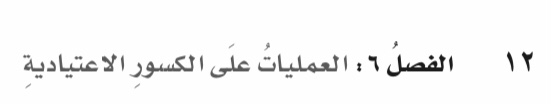 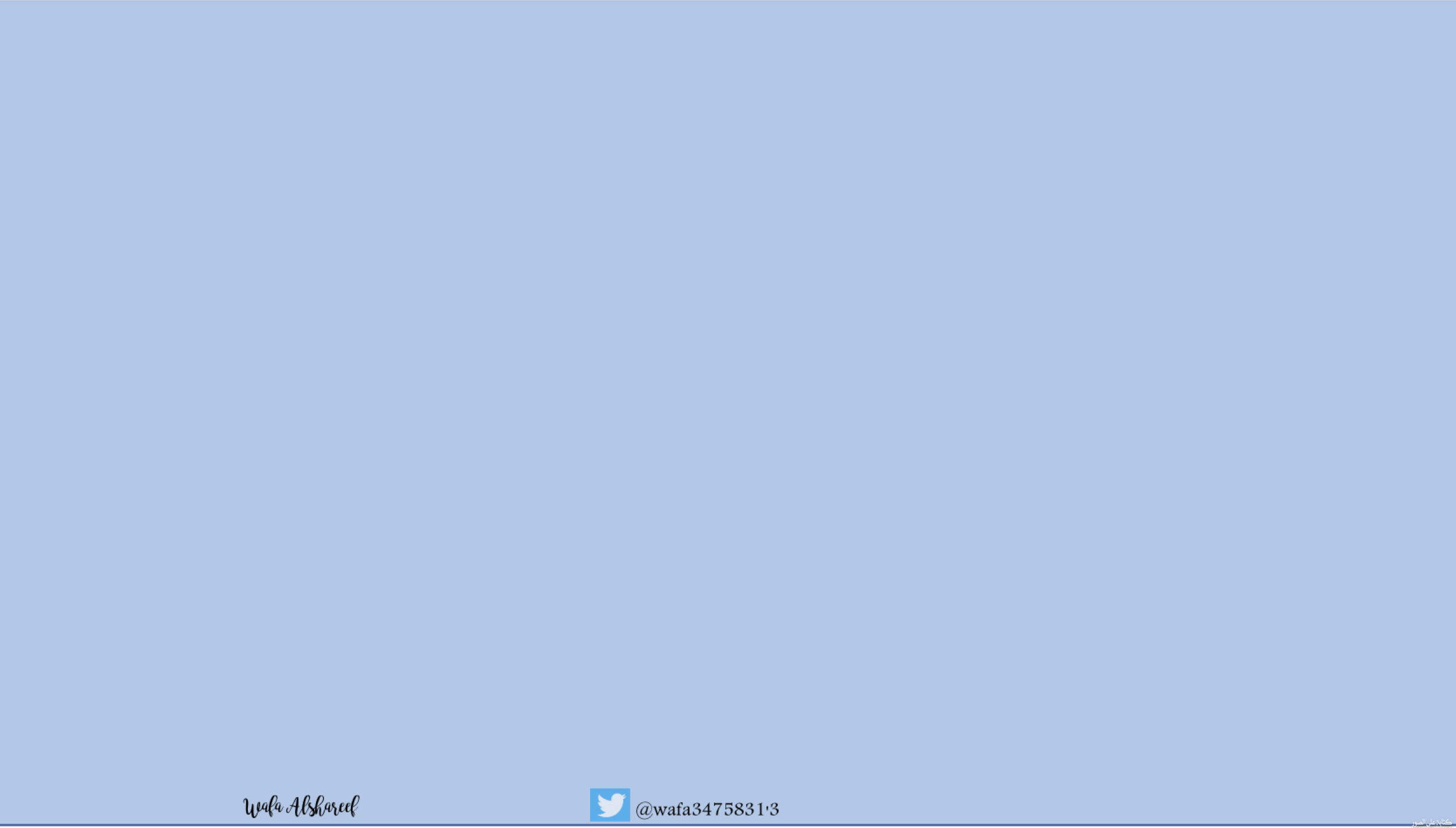 استكشاف 
(٦-١)
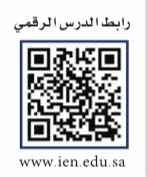 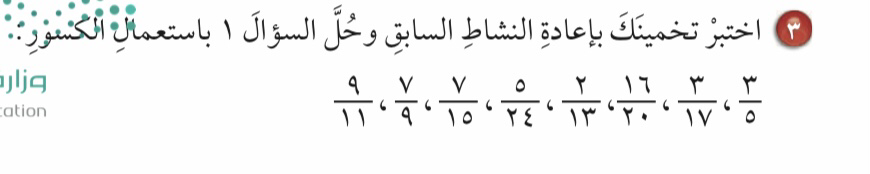 معمل الرياضيات 
تقريب الكسور
فكرة الدرس :
أستعمل النماذج لتقريب الكسور الاعتيادية الى أقرب نصف
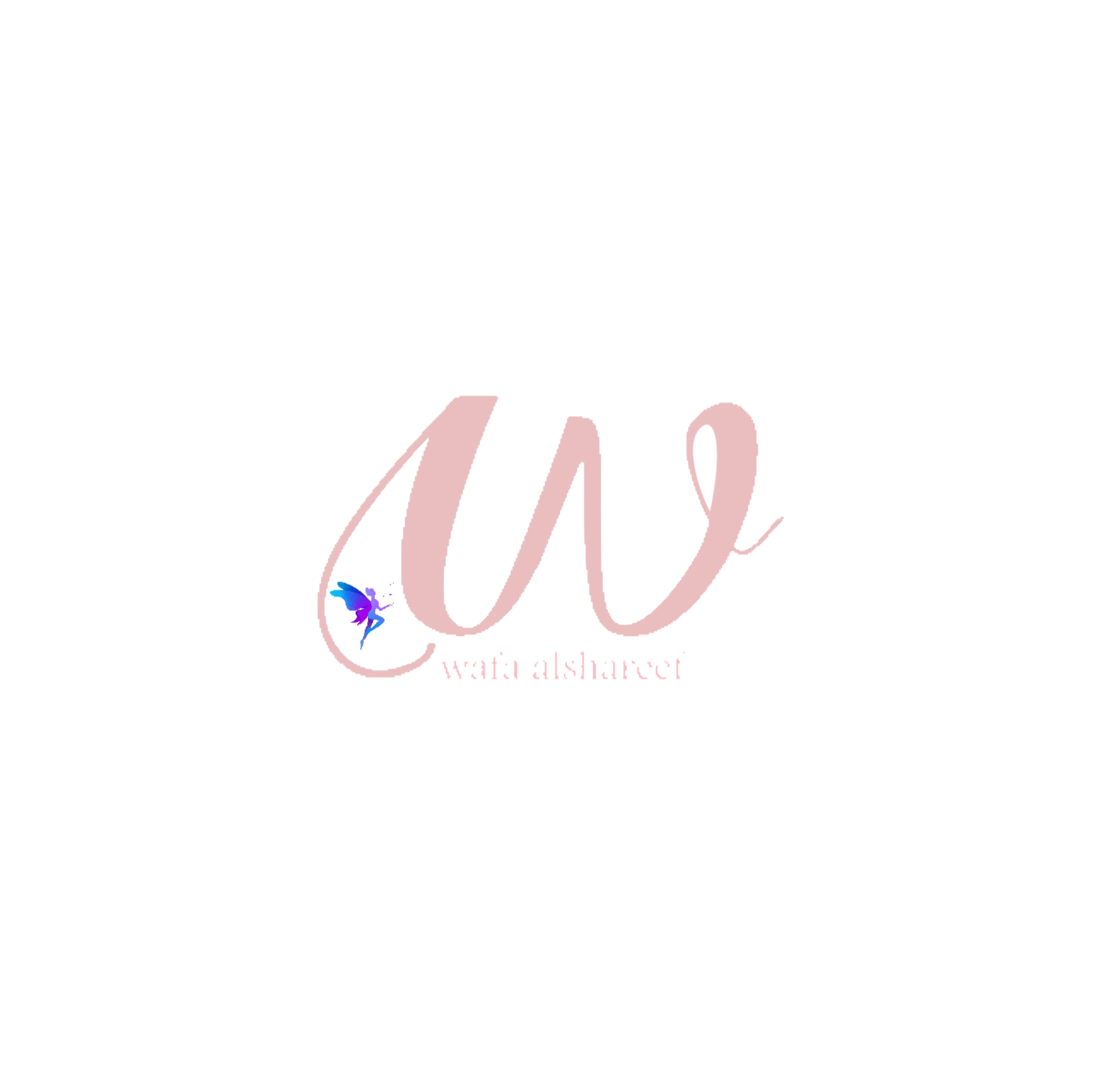 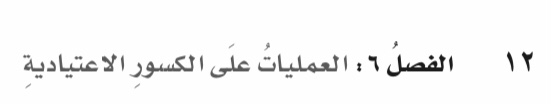